Şəxsən və müdafiəçinin 
yardımı ilə 
müdafiə olunmaq hüququ

Tərcüməçi ilə
 ilə təmin olunmaq hüququ

Günel Sadiqova
2016
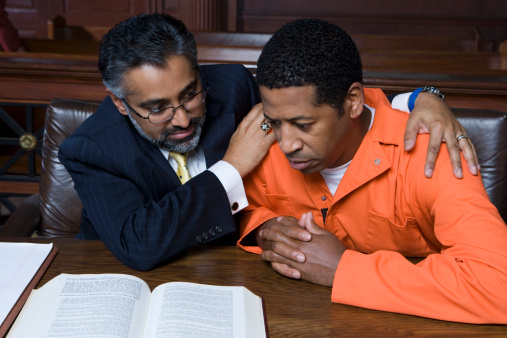 Maddə 6.3 (c) və Maddə 6.3 (e)
şəxsən və ya özünün seçdiyi müdafiəçi vasitəsilə özünü müdafiə etmək və ya müdafiəçinin xidmətini ödəmək üçün vəsaiti kifayət etmədiyi zaman, ədalət mühakiməsinin maraqları tələb etdikdə belə müdafiədən pulsuz istifadə etmək; 

məhkəmədə istifadə olunan dili başa düşmürsə və ya bu dildə danışa bilmirsə tərcüməçinin pulsuz köməyindən istifadə etmək.

  (DİQQƏT: Bu Hüquqlar yalnız Cinayət Prosesində)
Maddə 6.3 (c) hüquqlar:
şəxsən özünü müdafiə etmək
özü tərəfindən seçdiyi müdafiəçiyə malik olmaq  
müəyyən şərtlərlə pulsuz müdafiəçiyə malik olmaq
 
(Pakelli Almaniyaya qarşı iş, 25 aprel 1983)
Hüquqi yardım almaq hüququ milli qanunvericilikdə:
AR Konstitusiyası
AR Cinayət Prosessual Məcəlləsi
«Vəkillər və Vəkillik fəaliyyəti haqqında AR qanunu
AR Konstitusiya Məhkəməsinin «Azərbaycan Respublikası Cinayət-Prosessual Məcəlləsinin 92.12-ci maddəsinin bəzi müddəalarının şərh edilməsinə dair» 20 may 2011-ci il tarixli qərarı
AR Konstitusiyası

Maddə 61. Hüquqi yardım almaq hüququ 

Hər kəsin yüksək keyfiyyətli hüquqi yardım almaq hüququ vardır. 
Qanunla nəzərdə tutulmuş hallarda hüquqi yardım ödənişsiz, dövlət hesabına göstərilir
Hər bir şəxsin səlahiyyətli dövlət orqanları tərəfindən tutulduğu, həbsə alındığı, cinayət törədilməsində ittiham olunduğu andan müdafiəçinin köməyindən istifadə etmək hüququ vardır.
AR Cinayət Prosessual Məcəlləsi

Maddə 92. Müdafiəçi
 
92.1.Cinayət prosesində müdafiəçi qismində yalnız Azərbaycan Respublikasının ərazisində vəkillik fəaliyyətini həyata keçirmək hüququna malik olan vəkil iştirak edə bilər. 

Müdafiəçi şübhəli və ya təqsirləndirilən şəxsin şəxsiyyəti və onun iştirakı ilə baxılan cinayət işinin xarakteri ilə eyniləşdirilə bilməz.
AR Cinayət Prosessual Məcəlləsi
Maddə 92.5. Müdafiəçidən imtina etmiş şübhəli və ya təqsirləndirilən şəxsə bu Məcəllənin 92.3.1-ci maddəsinə əsasən sonradan müdafiəçi təyin edilməsi həmin vaxtadək aparılmış prosessual hərəkətlərin təkrarlanmasını məcburi edən hal deyil.
Maddə 92.12. Şübhəli və ya təqsirləndirilən şəxsin müdafiəçidən imtina etməsi protokolda göstərilir. Təhqiqatçı, müstəntiq, prokuror və ya məhkəmə müdafiəçidən imtinanı yalnız o halda qəbul edir ki, şübhəli və ya təqsirləndirilən şəxs bu barədə ərizəni öz təşəbbüsü ilə könüllü və müdafiəçinin və ya müdafiəçi qismində təyin olunacaq vəkilin iştirakı ilə vermiş olsun. Hüquqi yardımı ödəmək üçün vəsaitin olmaması üzündən, habelə bu Məcəllənin 92.3.2—92.3.5, 92.3.8, 92.3.12, 92.3.13-cü maddələrində nəzərdə tutulmuş hallarda şübhəli və ya təqsirləndirilən şəxsin müdafiəçidən imtina etməsi qəbul olunmur, ona müdafiəçi məcburi təyin olunur və ya müdafiəçisi qismində təyin olunmuş vəkilin səlahiyyətləri saxlanılır.
Maddə 92.13. Şübhəli və ya təqsirləndirilən şəxs müdafiəçidən imtina etdiyi andan özünü müstəqil müdafiə edən hesab olunur.
«Vəkillər və vəkillik fəaliyyəti haqqında» AR qanunu
Maddə 20. Dövlət hesabına hüquqi yardımın göstərilməsi
Azərbaycan Respublikasının qanunvericiliyi ilə nəzərdə tutulmuş qaydada cinayət işləri üzrə müttəhimlərə və məhkəmədə hüquqi yardıma ehtiyacı olan aztəminatlı şəxslərə hər hansı bir məhdudiyyət qoyulmadan vəkil tərəfindən göstərilən hüquqi yardım dövlət hesabına həyata keçirilir.  Dövlət hesabına ödənilən hüquqi yardımın məbləği və ödənilməsi qaydası müvafiq icra hakimiyyəti orqanı tərəfindən müəyyən edilir.
II. Tutulmuş şəxs tərəfindən müvəqqəti saxlama yeri üzrə ərazidə yerləşən vəkil qurumlarından və fərdi qaydada fəaliyyət göstərən vəkillər sırasından Vəkillər Kollegiyasının Rəyasət Heyəti tərəfindən tərtib edilən növbətçilik siyahısına uyğun olaraq vəkil dəvət olunur və tərəflər arasında qarşılıqlı razılaşmaya əsasən müqavilə bağlanır. Maddi vəziyyətinə görə öz hesabına vəkil tutmaq imkanı olmayan tutulmuş şəxsə dövlət hesabına hüquqi yardım göstərən növbətçi vəkil öz vəzifələrini yerinə yetirməkdən imtina edə bilməz.
Müdafiəçi ilə təmin olunmaq hüququ Konvensiya kontekstində
Mütləq hüquq deyil
(Con Mürrey Birləşmiş Krallığa qarşı iş, 08.02.1996)

Vəkillə təklikdə görüşmək imkanının yaradılmaması
(Kempel və Fel Birləşmiş Krallığa qarşı iş, 28.06.1984)
Bu hüquq təkcə məhkəmə araşdırması dövrünə şamil edilmir
  (Güveç Türkiyəyə qarşı iş, 20.01.2009)

Bu hüququn məhdudlaşdırılması bəzi hallarda «Tərəflərin bərabərliyi» prinsipini pozur
  (Öcalan Türkiyəyə qarşı iş, 12.03.2003)

Bu hüququn məhdudlaşdırılması bəzi hallarda «Çəkişmə» prinsipini pozur
  (Salduz Türkiyəyə qarşı iş, 27.10.2008)
  (Əminə Araç Türkiyəyə qarşı iş, 23.09.2008)

Bu hüquq təqsirləndirilən şəxsə müdafiə hüququnun hansı tərzdə təmin ediləcəyi barədə özünün qərar qəbul etməsi hüququnu müəyyən etmir
  (Mayzit Rusiya Federasiyasına qarşı iş, 20.01.2005)
Müdafiə hüququna maneələr:

(Brennan Birləşmiş Krallığa qarşı iş,2002) - 24 saat ərzində vəkillə təmin olunmamışdır
(Magi Birləşmiş Krallığa qarşı iş, 2000) - 48 saat müddətində vəkillə təmin olunmamışdır- susmaq hüququ
(Averill Birləşmiş Krallığa qarşı iş, 2000) – 24 saat ərzində vəkillə təmin olunmamışdır
(Con Mürrey Birləşmiş Krallığa qarşı iş,1996)  - 48 saat müddətində vəkillə təmin olunmamışdır- susmaq hüququ
Səmərəli hüquqi yardım
«Pişalnikov (Pishchalnikov) Rusiya Federasiyasına qarşı» iş,24.09.2009)

Avropa Məhkəməsi bu işdə bildirdi ki, araşdırmanın məhkəmədən əvvəlki mərhələsində lazımi prosedurların pozulması elə bir hal almışdı ki, nə sonradan vəkilin verilməsi ilə təmin edilmiş effektiv kömək, nə də sonrakı araşdırmanın çəkişmə xarakteri alması onun təcridxanada saxlandığı dövrdə baş verən çatışmazlıqları aradan qaldıra bilməzdi, çünki o vaxt onun verdiyi ifadələr onun özünə qarşı istifadə olunmuşdu.
Pulsuz hüquqi yardım
Eze və Konnors Birləşmiş Krallığa qarşı iş, 2003 

Artiko İtaliyaya qarşı iş, 1980 – dövlət orqanlarınən məsuliyyətini istisna edir

Çekalla Portuqaliyaya qarşı iş, 2002 - ərizəçi praktiki, səmərəli yardımdan məhrum olmuşdur.
Maddə 6.3 (e) Pulsuz tərcüməçidən istifadə hüququ
Mütləq hüquqdur
   (Lyudike, Belkasem və Koç Almaniyaya qarşı iş, 1978)

Təqsirləndirilən şəxsin müdafiə hüquqları ilə bağlı istənilən materialı tərcümə etmək səlahiyyətli orqanların üzərinə düşür
   (Kamazinski Avstriyaya qarşı iş, 1989)

Ərizəçinin tərcüməçiyə olan ehtiyacını yoxlamaq hakimin işidir
   (Kuskani Birləşmiş Krallığa qarşı iş, 2002)
DİQQƏTİNİZƏ GÖRƏ MİNNƏTDARAM